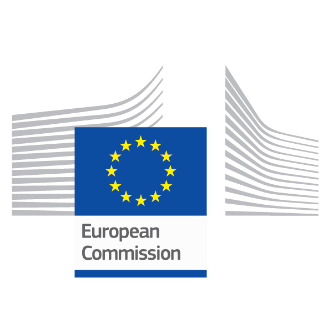 Session “Set-up a Network of Centres of Excellence and Leadership Programme ”
Expert Group meeting, Brussels
January 18, 2024
Pillar 1 ComPAct – Public Administration Skills Agenda
Set-up a Network of Centres of Excellence for the provision of thematic training for civil servants across the EU.
Facilitate cooperation between training organisations to develop a common catalogue of high-quality training (e.g. customs, green transition, innovative public procurement, use of  AI), each offering a specific topic and exchanging trainees.
Further support national training organisations in developing their capacity to assess training needs and strengthen their training policies for civil servants.
The set up could be supported by the Technical Support Instrument, wide scale trainings could be supported by national ESF programmes (actions for upskilling).
Establish an EU Public Administration Leadership programme focused on senior managers in the public administrations.
EU-wide approach including the design of common curricula, mutual learning exercises and sharing of good practices
Taking inspiration from Synergia (PL)
Round table 1Set-up a Network of Centres of Excellence and Leadership Programme
Questions
How would you use the outputs of these actions in your national context?
Who should be involved at national level (e.g. national schools of public administration, etc.)?
What working methods would you suggest for the set-up of the network and the design of the programme? 
In what way can the TSI better respond to national needs in relation to the action?